Amendment Invoice Update
16th September 2020
Amendment Invoice Taskforce Update
Supporting Information Mismatches
44 unique MPRNs with ASP mismatch. File merge activities ensured mismatch data was included in ASP file issue on the invoice issue date.

All AML files were delivered ahead of the SLA.

Manual error resulted in simulated ASP files were incorrectly released to customers.
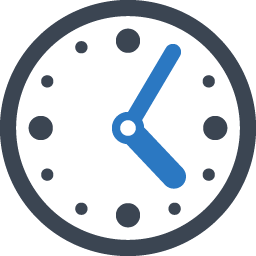 Exceptions
What is an exception?
Business or Technical processing errors generated within our system, that cause reconciliations at individual sites, to be held back off the Amendment Invoice until resolved.
33,561 distinct MPRNs currently have unresolved exceptions within our systems (as of 2nd September 2020).
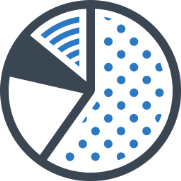 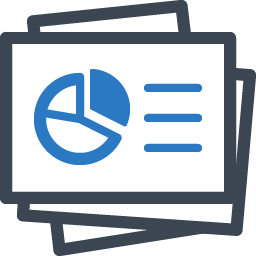 Customer MI outlining all reconciliations and their status (invoiced, in exception, in exclusion) has been shared with all customers.
Unworkable Exceptions
The majority of exceptions are resolved via a technical or business solution and have no impact to customers as they are resolved before they are needed in the next step of the process. Good progress has been made on the unworkable exceptions backlog. The backlog has been reduced to 16,785 from 181,725 (reduction of 91%).
Exclusions
What is an exclusion?
Until permanent system fixes are deployed to address charge calculation errors, monthly profiling of new reconciliations received that relate to the scenario of the open defect is performed, with “bill blocks” applied to that MPRN to safeguard the accuracy of the amendment charge calculations by exclusion from the AMS.
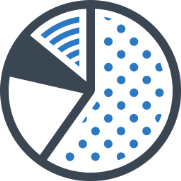 410 distinct MPRNs for the June 2020 billing period currently have bill blocks placed upon them (as at 2nd September 2020). Bill blocks are placed on MPRNs where there are known issues that will result in incorrect charges being calculated.
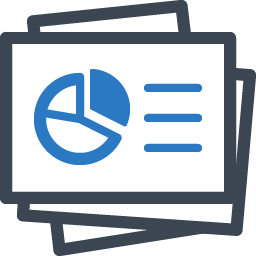 Customer MI outlining all reconciliations and their status (invoiced, in exception, in exclusion) has been shared with all customers.
Defects
16 open ASP/AML related defects as of 7th August2020
(16 defects open at last month’s update)
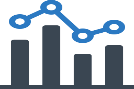 MI / Reporting
MI reports continue to be shared with our customers 2 business days after Amendment invoice issue date.

Ongoing individual customer meetings to discuss what the MI means specifically to them.

If any customer would like an explanation of the MI reports they receive just let us know and we will arrange a session (contact Dan Donovan, Xoserve Invoicing Business Process Manager - dan.l.Donovan@xoserve.com).
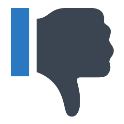